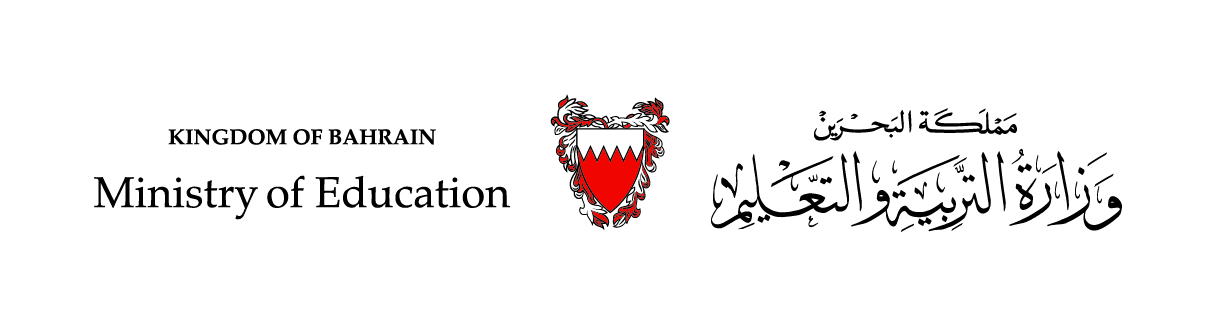 الحجّ (1)
التربية الإسلاميّة – الجزء الثاني
الصف الثالث الإعدادي
الفصل الدراسي الثاني
وزارة التربية والتعليم –الفصل الدراسي الثاني 2020-2021م
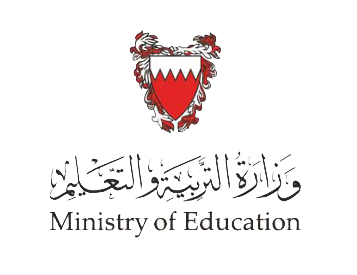 الحج (1) / الثالث الإعدادي
أهداف الدّرس
عزيزي الطالب مع نهاية هذا الدّرس ستكون قادرًا على أن:
وزارة التربية والتعليم – الفصل الدراسي الثاني 2020-2021م
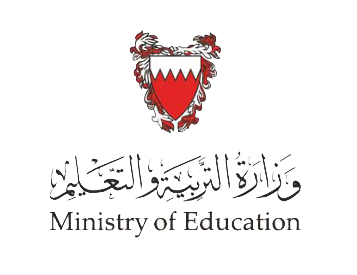 الحج (1) / الثالث الإعدادي
تمهيــــــد
عزيزي الطّالب/(ة):
درست في المرحلة الابتدائيّة تعريف الحجّ وشروطه ومواقيته، وسنتعرّف في هذا الدّرس على كيفيّة أداء الحجّ أداءً صحيحًا كما علّمنا إيّاه رسول الله .
وزارة التربية والتعليم – الفصل الدراسي الثاني 2020-2021م
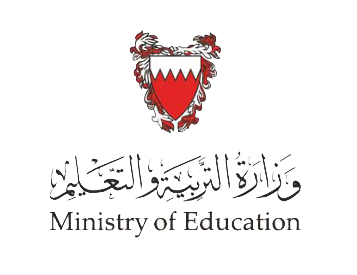 الحج (1) / الثالث الإعدادي
كيفيّة أداء الحجّ
أولًا: الإحرام
تعريف الإحرام:
الإحرام هو: نيّة الدّخول في النُّسُكِ.
وزارة التربية والتعليم – الفصل الدراسي الثاني 2020-2021م
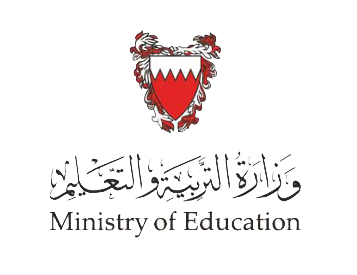 الحج (1) / الثالث الإعدادي
آداب الإحرام
1. تقليم الأظافر.
2. حلْق الشّعر (الإبط والعانة) وقصّ الشّارب.
آداب الإحرام
يُسنُّ لمريد الإحرام الأمور التالية:
4. التطيُّب.
3. الاغتسال ولُبْس الإحرام.
وزارة التربية والتعليم –الفصل الدراسي الثاني 2020-2021م
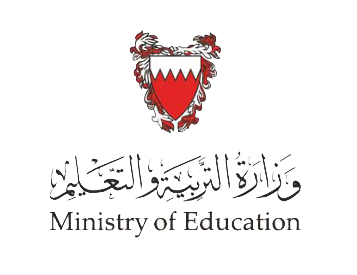 إضاءات
الحج (1) / الثالث الإعدادي
1. ميقات الحج المكاني: هو  المكان الذي ينوي فيه الحاجُّ أو المعتمر  الدّخول في النُّسُك.
2. بعد أن يقوم الحاجُّ أو المعتمر بآداب الإحرام ينوي الدّخول في النُّسُك بقلبه ويُستحبّ أن يتلفظُ بها قائلًا: "لبيك اللّهمّ حجًّا"، ثمّ يَشْرعُ بالتّلبية.
3. حُكم التلبية: سُنّة يرفع بها الرَّجُل صوته، وتخفض بها المرأة صوتها لقوله :
"أَتَانِي جِبْرِيلُ، فَأَمَرَنِي أَنْ آمُرَ أَصْحَابِي أَنْ يَرْفَعُوا أَصْوَاتَهُمْ بِالإِهْلاَلِ وَالتَّلْبِيَةِ".
4. صيغة التلبية: "لَبَّيْكَ اللَّهُمَّ لَبَّيْكَ، لَبَّيْكَ لاَ شَرِيكَ لَكَ لَبَّيْكَ، إِنَّ الحَمْدَ وَالنِّعْمَةَ لَكَ وَالمُلْكَ، لاَ شَرِيكَ لَكَ".
وزارة التربية والتعليم –الفصل الدراسي الثاني 2020-2021م
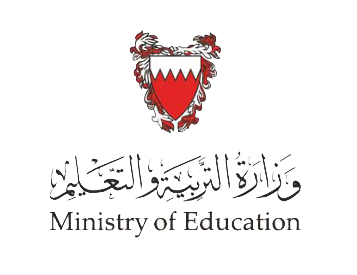 الحج (1) / الثالث الإعدادي
نشاط (1)
الإجابة
بعد دراستي لموضوع الإحرام، أُتمّم الآتي:
1. الإحرام هو: ......................................................................
2. من آداب الإحرام: 1. ................................................................    2. ..................................................................
3. ينوي الحاجُّ أو المعتمر الدّخول في النُّسُك بــِ: ..................................................................................................
4.حُكم التلبية: ....................................... بدليل: .............................................................................................
5. صيغة التلبية هي: .............................................................................................................................................
نيّة الدّخول في النُّسُكِ.
1. تقليم الأظافر.            2. حلْق الشّعر ( الإبط والعانة)  وقصّ الشّارب.
قلبه ويُستحبّ أن يتلفظُ بها.
سُنّة،  لقوله : "أَتَانِي جِبْرِيلُ، فَأَمَرَنِي أَنْ آمُرَ أَصْحَابِي أَنْ يَرْفَعُوا أَصْوَاتَهُمْ بِالإِهْلاَلِ وَالتَّلْبِيَةِ".
"لَبَّيْكَ اللَّهُمَّ لَبَّيْكَ، لَبَّيْكَ لاَ شَرِيكَ لَكَ لَبَّيْكَ، إِنَّ الحَمْدَ وَالنِّعْمَةَ لَكَ وَالمُلْكَ، لاَ شَرِيكَ لَكَ".
وزارة التربية والتعليم –الفصل الدراسي الثاني 2020-2021م
وزارة التربية والتعليم –الفصل الدراسي الثاني 2020-2021م
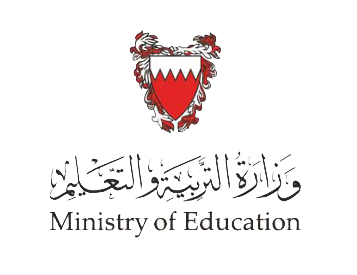 الحج (1) / الثالث الإعدادي
عزيزي االطّالب/(ة) للإحرام ثلاثة أنواع هي:
1. الإفراد: وهو أن يُحرم بالحجّ من غير عُمرة.
أنواع الإحرام
2. التّمتُّع: وهو أن يُحرم بالعُمرة في أشهر الحجّ ويؤدّي مناسكها، ثمّ يتحلّل من إحرامه، ثمّ يُحرم بالحجّ في اليوم الثامن من ذي الحجّة ويؤدّي أعمال الحجّ.
3. القِران: وهو أن يقرن بين الحجّ والعُمرة في نيّة واحدة فيقول: نَوَيْتُ الحجّ والعُمرة وأحرمتُ بهما.
فائدة: أشهر الحجّ ثلاثة هي: شوال، ذو القعدة، العشر الأوائل من ذي الحجّة.
وزارة التربية والتعليم – الفصل الدراسي الثاني 2020-2021م
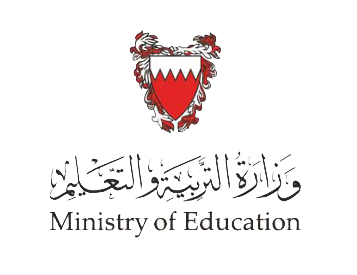 الحج (1) / الثالث الإعدادي
محظورات الإحرام
إذا أحرم المسلم بالحجّ أو العُمرة أو بهما معًا، فإنّه يحظر عليه فعل الأمور الآتية:
1- حلْق الشّعر أو قصُّه
أو نتفُه عمدًا.
2. تقليم الأظافر.
3. تغطية الرأس بالنّسبة إلى الرجل.
4. لُبس المخيط بالنّسبة إلى الرجل مثل الثّوب ونحوه.
7. عقد الزّواج وما يترتب عليه.
6. صيد البرّ أو قتله،
أو التّعرّض لشجر الحرم وحشيشه الرّطب بقطع شيءٍ منه بقصد الإتلاف.
5. التطيُّب بوضعه في البدن أو الثّوب
أو استعمال الدّهان.
وزارة التربية والتعليم – الفصل الدراسي الثاني 2020-2021م
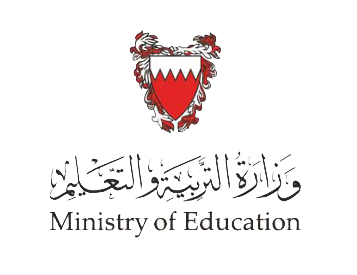 الحج (1) / الثالث الإعدادي
ثانيًا: الطّواف
يطوف الحاجّ أو المعتمر على النحو الآتي:
يطوف بالبيت سبعة أشواط، ويبدأ كل شوط من الحجر الأسود وينتهي به.
1
يحاذي الحجر الأسود جاعلًا البيت يساره ثمّ يستلمه –أي يمسُّه بيده اليمنى ويُقبّله، فإن شقّ عليه استلامه أشار إليه قائلًا: الله أكبر، ويمضي ولا يقف. وهكذا كلّما حاذاه.
2
يُستحب له أن يكثر من الذّكر الذي ينشرح صدره له ممّا ثبت عن الرسول ، والدّعاء لنفسه ولإخوانه بما شاء.
3
يتوجّه إلى مقام إبراهيم  -إن تيسّر- ويصلّي خلفه ركعتين، يقرأ في الأولى بعد الفاتحة سورة ( الكافرون)، وفي الثّانية سورة ( الإخلاص).
4
وزارة التربية والتعليم – الفصل الدراسي الثاني 2020-2021م
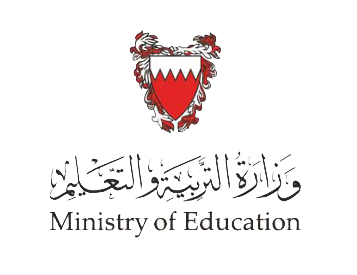 الحج (1) / الثالث الإعدادي
شروط الطّواف
2. الطّهارة.
1. النّيّة.
5. أن يكون الطّواف بجميع البيت، فلو دخل من حِجْر إسماعيل لم يصح طوافه.
3. ستر العورة.
4. أن يوالي بين الأشواط إلّا إذا أقيمت الصّلاة أو حضرة جنازة.
وزارة التربية والتعليم – الفصل الدراسي الثاني 2020-2021م
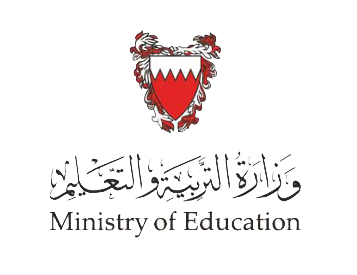 الحج (1) / الثالث الإعدادي
ثالثًا: السّعي بين الصفا والمروة
يسعى الحاجّ أو المعتمر بين الصّفا والمروة على النحو الآتي:
السّعي سبعة أشواط، يبدأُ من جبل الصّفا، وينتهي بجبل المروة.
1
يُستحبّ للحاجّ أن يرقى جبل الصّفا -إن تيسّر- ويستقبل الكعبة ويرفع يديه ويكبّر  الله ثلاثًا، ويحمده، ويقول: "لا إله إلا الله وَحْدَهُ، صَدَقَ وَعْدَهُ، وَنَصَرَ جُنْدَهُ، وَهَزَمَ الأَحْزَابَ وَحْدَهُ"»، ويدعو بما أحبّ.
2
ينزل الحاجّ من الصّفا حتّى يحاذي العمود المعلَّم بالأخضر، فإذا حاذاه ستُحبّ له -للرجل دون المرأة- أن يسعى سعيًا سريعًا حتى يصل إلى العمود الأخضر الثّاني، ثمّ يكمل إلى المروة ماشيًا.
3
إذا وصل إلى جبل المروة يكون قد أكمل الشّوط الأوّل، ويستحبّ له أن يرقاه ويستقبل البيت ويقول ما قاله على الصّفا.
4
ينزل الحاجّ من المروة متجهًا نحو الصّفا ماشيًا، ويُسرع موضع الإسراع، فإذا وصل الصّفا راجعًا يكون قد أكمل الشّوط الثاني، وهكذا إلى أن يكمل الأشواط السّبعة (الذهاب شوط والرجوع شوط) وينتهي السعي بالمروة.
5
وزارة التربية والتعليم – الفصل الدراسي الثاني 2020-2021م
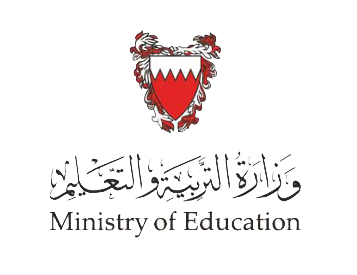 الحج (1) / الثالث الإعدادي
نشاط (2)
الإجابة
أُصدرُ حكمًا شرعيًّا مناسبًا "جائز، غير جائز" للحالات الآتية:
1. (                           ) أراد محمدٌ لبس ثوبٍ بعد أن أحرم للحج. 
2. (                            )  غطّت أسماء رأسها بعد أن أحرمت.
3. (                            ) بدأ خالد طوافه عند الحجر الأسود، جاعلاً البيت عن يمينه.
4. (                            ) مشى أحمد بين العلامتين الخضر في المسعى ولم يُسرع لأنّه كان متعبًا.
5. (                            ) أحرم زيد بالحج في بداية شهر رمضان.
غير جائز
جائز
غير جائز
جائز
غير جائز
وزارة التربية والتعليم – الفصل الدراسي الثاني 2020-2021م
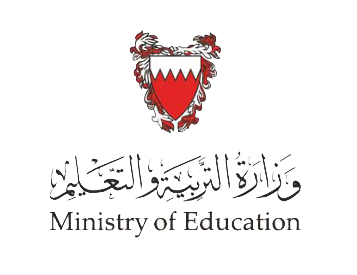 الحج (1) / الثالث الإعدادي
تعلّم
- من عجز عن الحجّ لكبرٍ، أو مرضٍ لا يُرجى شفاؤه منه، أو لضعفٍ في جسمه، جاز أن يُنيب من يحجّ عنه بشرط أن يكون النّائب قد حجّ عن نفسه، فعنْ ابْنِ عَبَّاسٍ رَضِيَ اللَّهُ عَنْهُمَا، قَالَ: جَاءَتِ امْرَأَةٌ مِنْ خَثْعَمَ عَامَ حَجَّةِ الوَدَاعِ، قَالَتْ: يَا رَسُولَ اللَّهِ إِنَّ فَرِيضَةَ اللَّهِ عَلَى عِبَادِهِ فِي الحَجِّ أَدْرَكَتْ أَبِي شَيْخًا كَبِيرًا لاَ يَسْتَطِيعُ أَنْ يَسْتَوِيَ عَلَى الرَّاحِلَةِ فَهَلْ يَقْضِي عَنْهُ أَنْ أَحُجَّ عَنْهُ؟ قَالَ: «نَعَمْ».
- يجب على الحاجّ ألّا يزاحم الطّائفين، ويشقّ على نفسه وعليهم في استلام الحجر أو تقبيله.
- على المرأة أن تتجنّب في طوافها إظهار الزّينة وروائح الطِّيب، ورفع الصّوت بالذّكر والدّعاء.
تُسنُّ الطّهارة في السّعي، فلو سعى من دون وضوء صحّ سعيه، كما يُسنُّ التّتابع بين السّعي
     والطّواف.
وزارة التربية والتعليم – الفصل الدراسي الثاني 2020-2021م
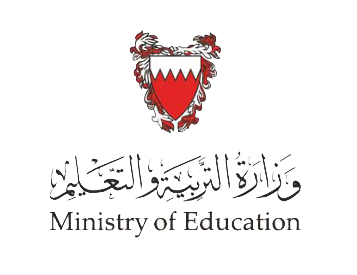 الحج (1) / الثالث الإعدادي
نشاط (3)
أبين حُكم الأعمال الآتية بوضع كلمة: "واجب، سنّة ، أدب، محظور" أمامها:
1. (                           ) التطيّب قبل الإحرام. 
2. (                            )  التلبية بعد الإحرام.
3. (                            ) عقد الزّواج للمحرم.
4. (                            ) الطّهارة في الطّواف.
5. (                            ) الطّهارة في السّعي.
أدب
سنّة
الإجابة
محظور
شرط
سنّة
وزارة التربية والتعليم –الفصل الدراسي الثاني 2020-2021م
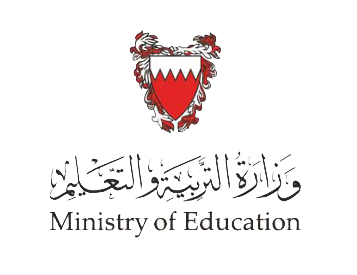 الحج (1) / الثالث الإعدادي
2- عدّد أنواع الإحرام.
الإجابة
3- اذكر أربعًا من محظورات الإحرام.
التقويم الختامي:
1.................................................. 2. ................................................. 3. .........................................................
أ. .................................  ب. ................................   ج. ....................................... د. ...........................................
1-  الإحرام مع النّيّة هو أول عملٍ من أعمال الحجّ، فما معناه؟
............................................................................................................................................................................................................................................
الإحرام هو :نيّة الدّخول في النُّسُكِ.
1. الإفراد.                                         2. التّمتُّع.                                     3. القِران.
أ. حلْقُ الشّعر أو قصُّه أو نتفُه.          ب. تقليم الأظافر.         ج. تغطية الرأس بالنّسبة للرجل.
د. لبس المخيط بالنسبة للرجل.     هـ- التطيّب.     و- صيد البَرِّ  أو قتله أو قطع شجر الحرم.
 ز. عقد الزّواج وما يترتب عليه
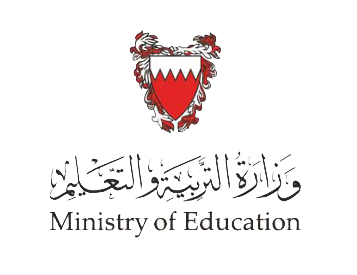 الحج (1) / الثالث الإعدادي
الإجابة
التقويم الختامي:
يبدأ الطّواف من مقام إبراهيم وينتهي به.
4- ضع كلمة (صح) أمام العبارة الصحيحة، وكلمة (خطأ) أمام العبارة غير الصحيحة، مع تصويب الخطأ فيما يأتي:
من شروط الطّواف بالبيت النّيّة والطّهارة وستر العورة.
خطأ
الصّواب: يبدأ الطّواف من الحجر الأسود وينتهي به.
يبطل السّعي بالحدث الأصغر.
صح
خطأ
الصّواب: لا يبطل السّعي بالحدث الأصغر لأنّ الطهارة في السّعي سنّة.
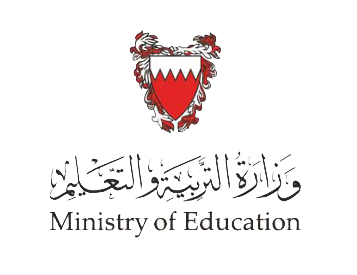 الحج (1) / الثالث الإعدادي
انتهى الدّرس
بارك الله فيكم ووفّقكم الله
وزارة التربية والتعليم – الفصل الدراسي الثاني 2020-2021م